المحاضره 5: عوامل الاستقرار الذاتيه
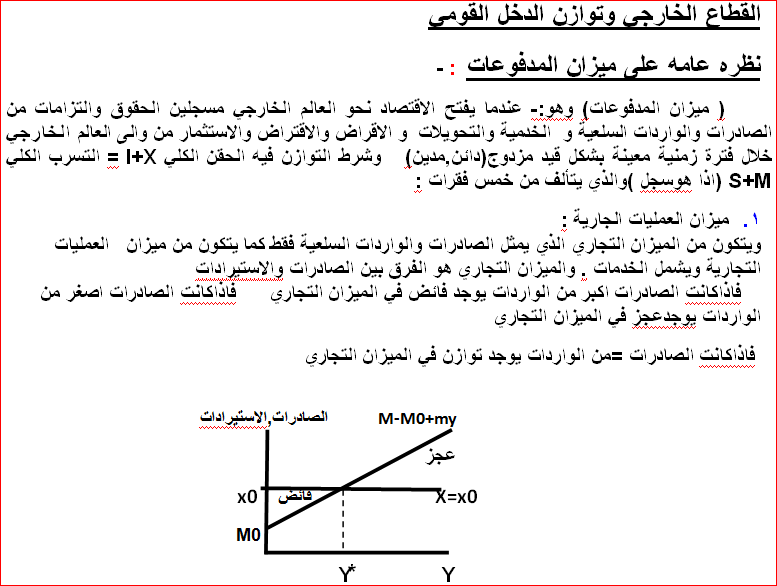